«Дети наши на свет родились,
Чтобы радостно жить.
Чтобы вместе играть, чтобы крепко дружить,
Чтоб улыбки друг другу
Дарить и цветы,
Чтоб всегда исполнялись в их жизни мечты».
Игра-соревнование по ПДД
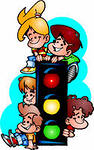 «Шоссе светофорных наук»
«ПЕШЕХОДЫ»
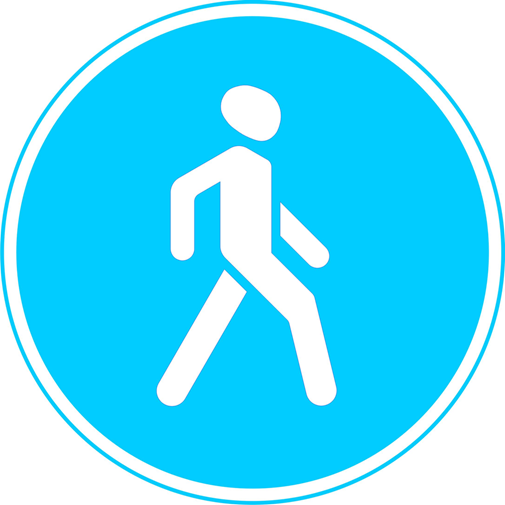 «АВТОМОБИЛИ»
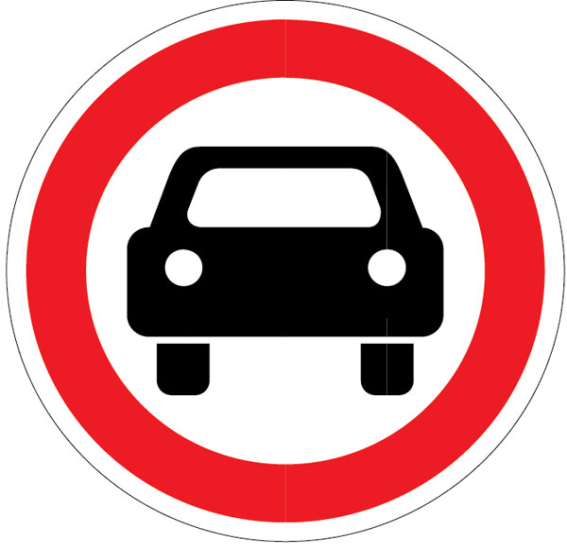 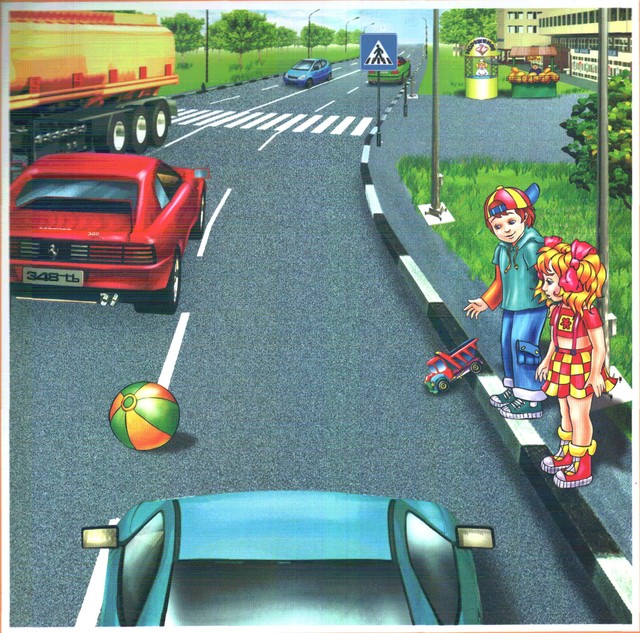 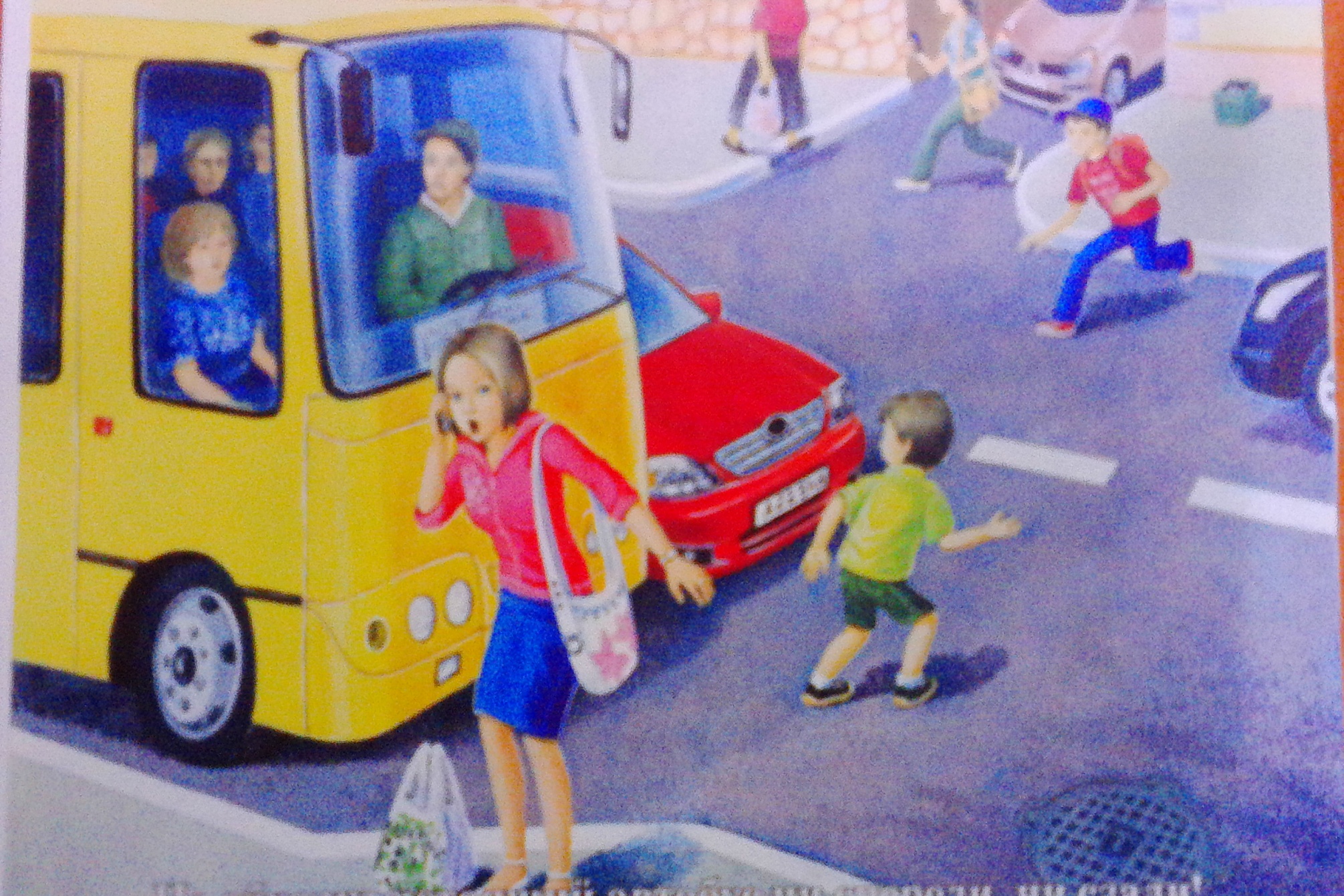 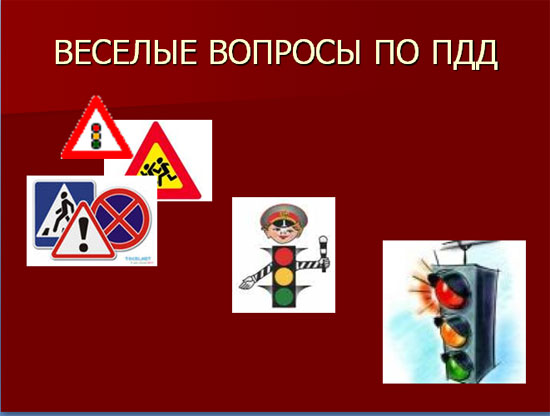 Конкурс «Собери знаки»
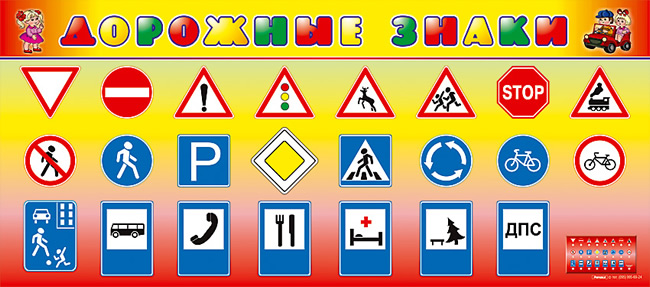 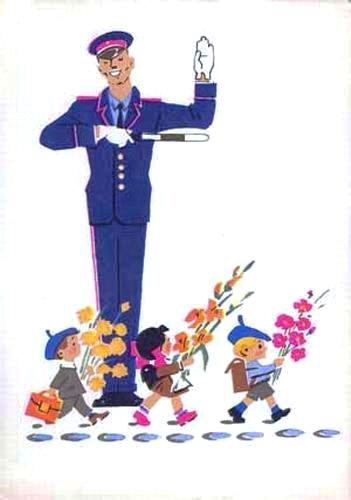 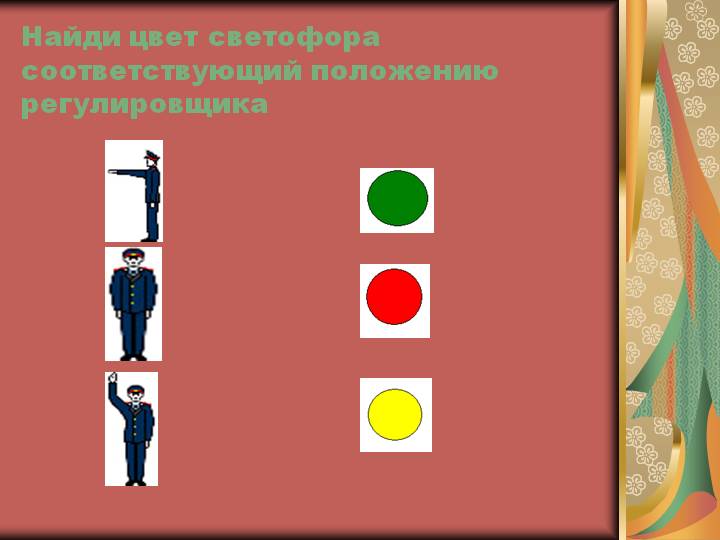 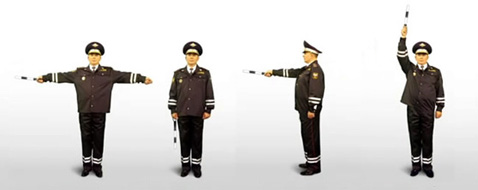 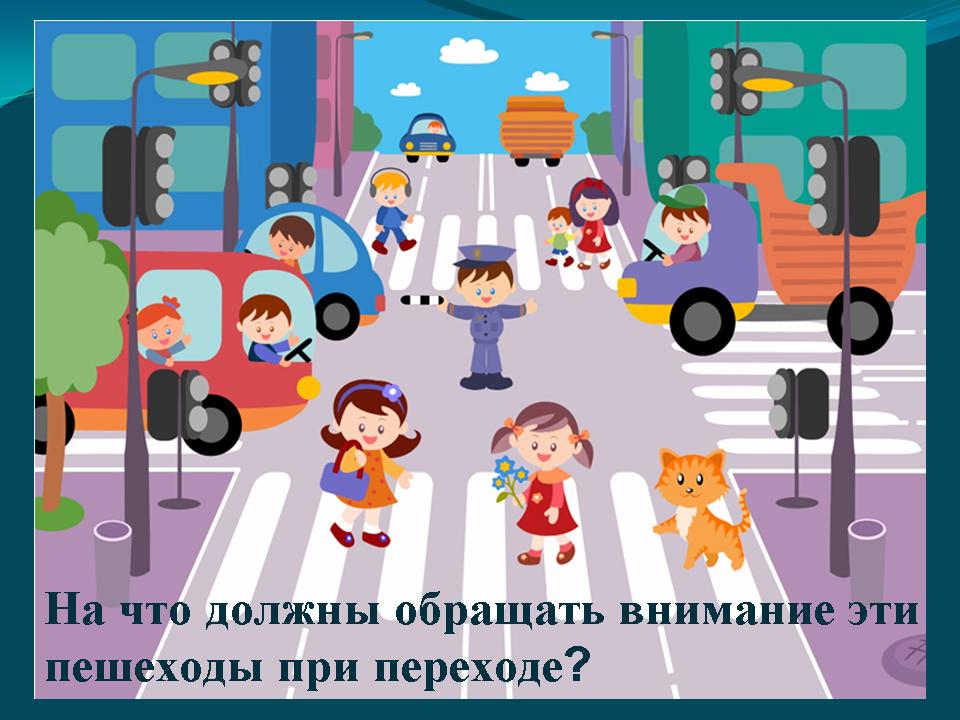 Конкурс «ЗАГАДКИ»
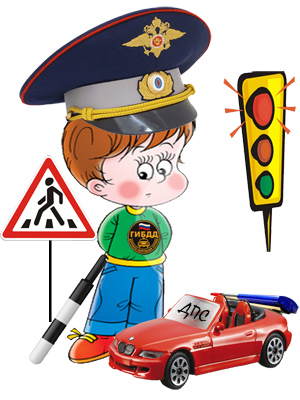 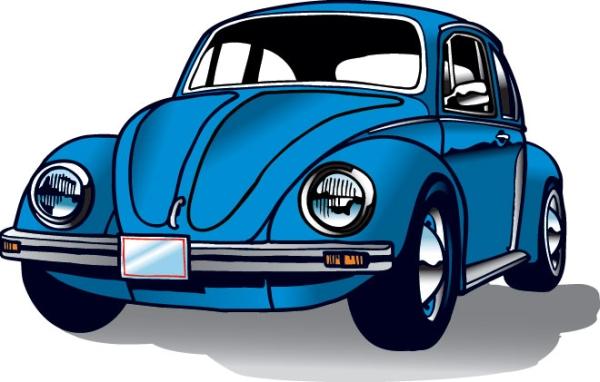 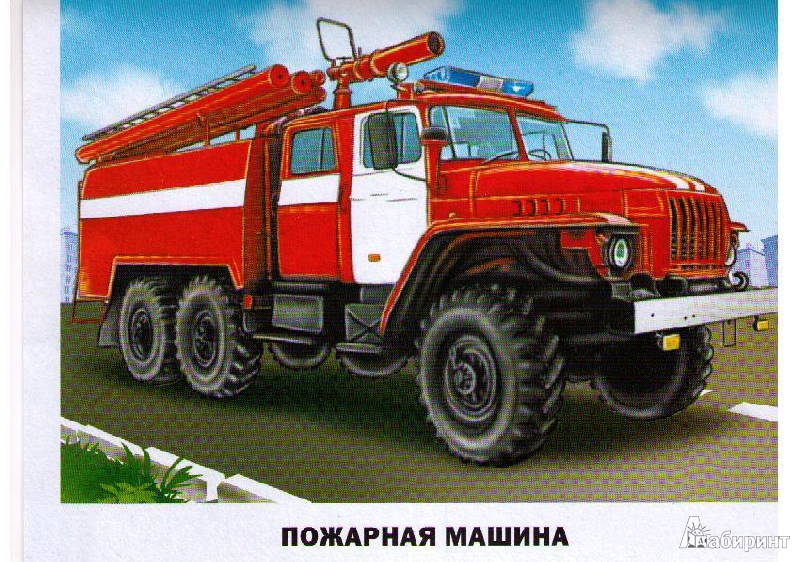 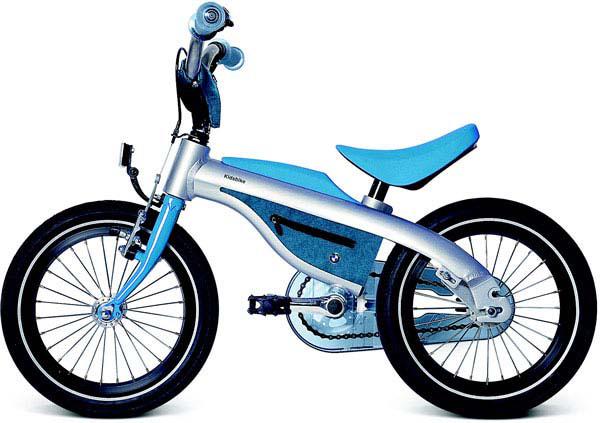 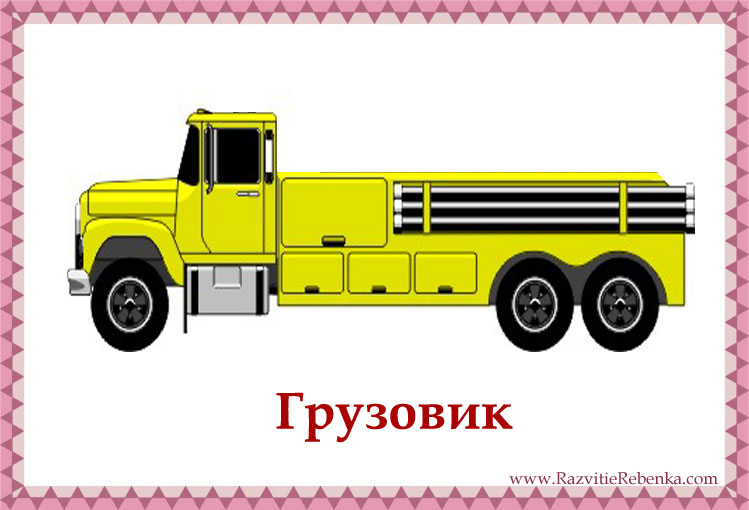 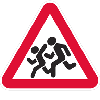 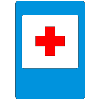 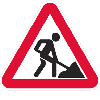 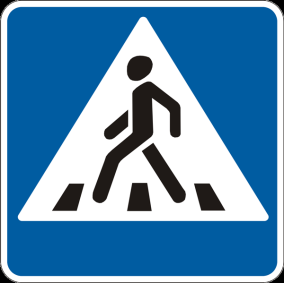 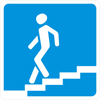 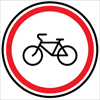 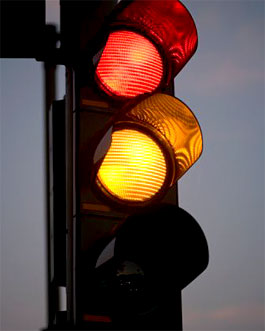 Светофорчик
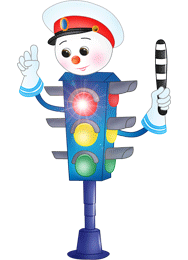 Решение ситуаций.
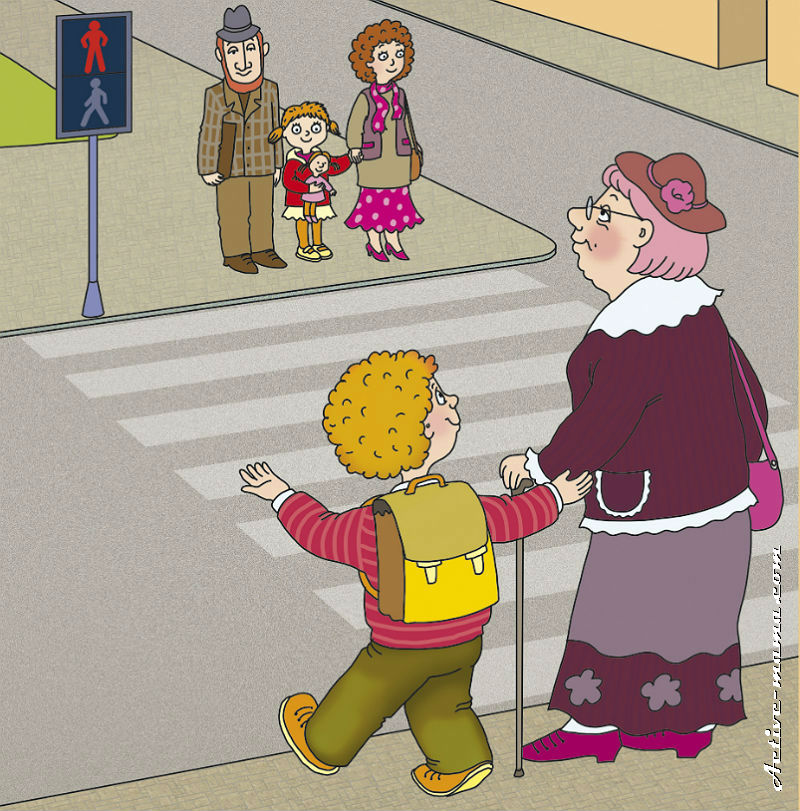 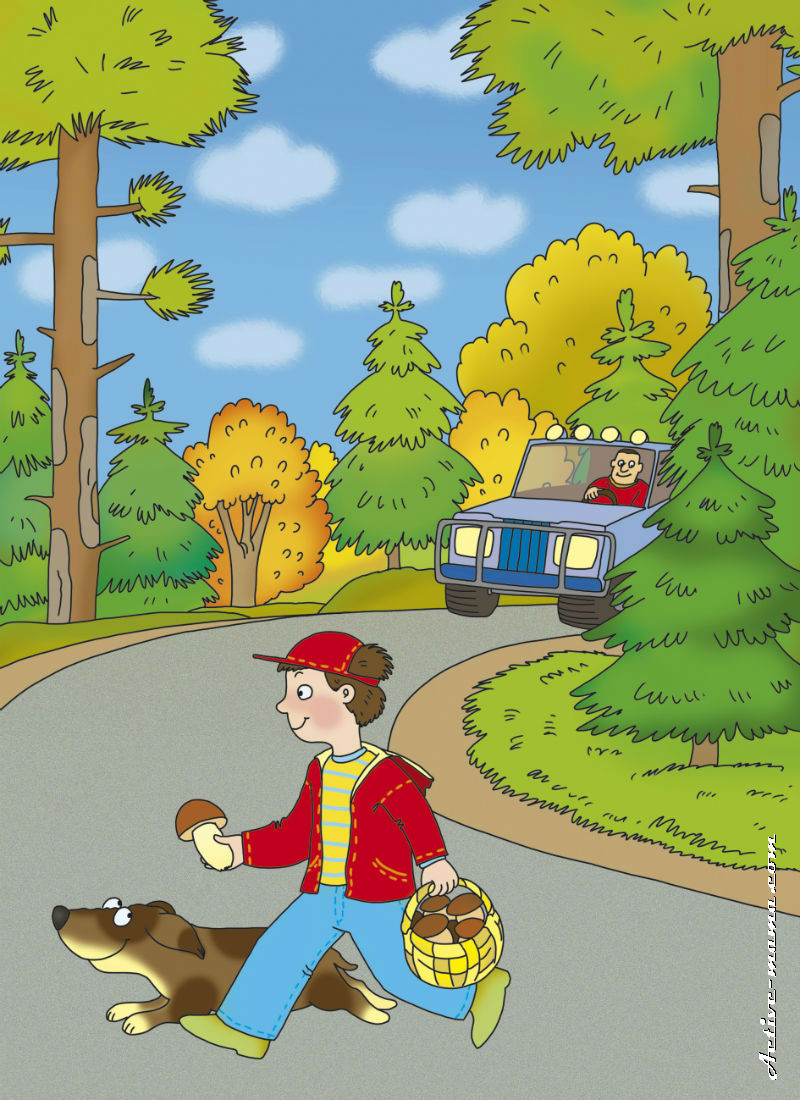 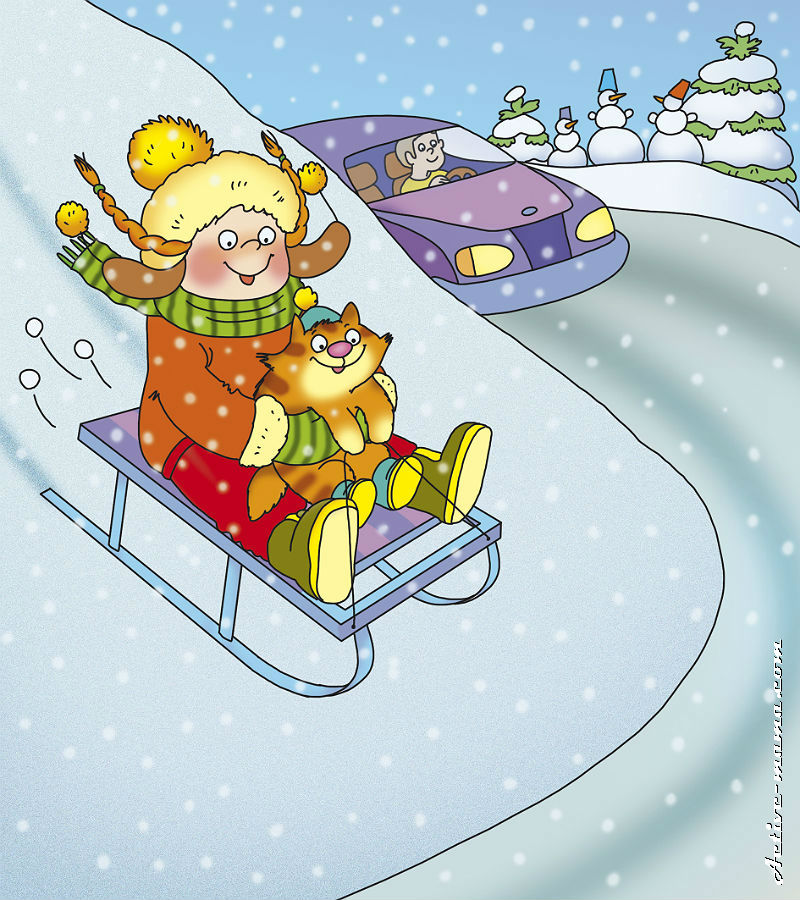 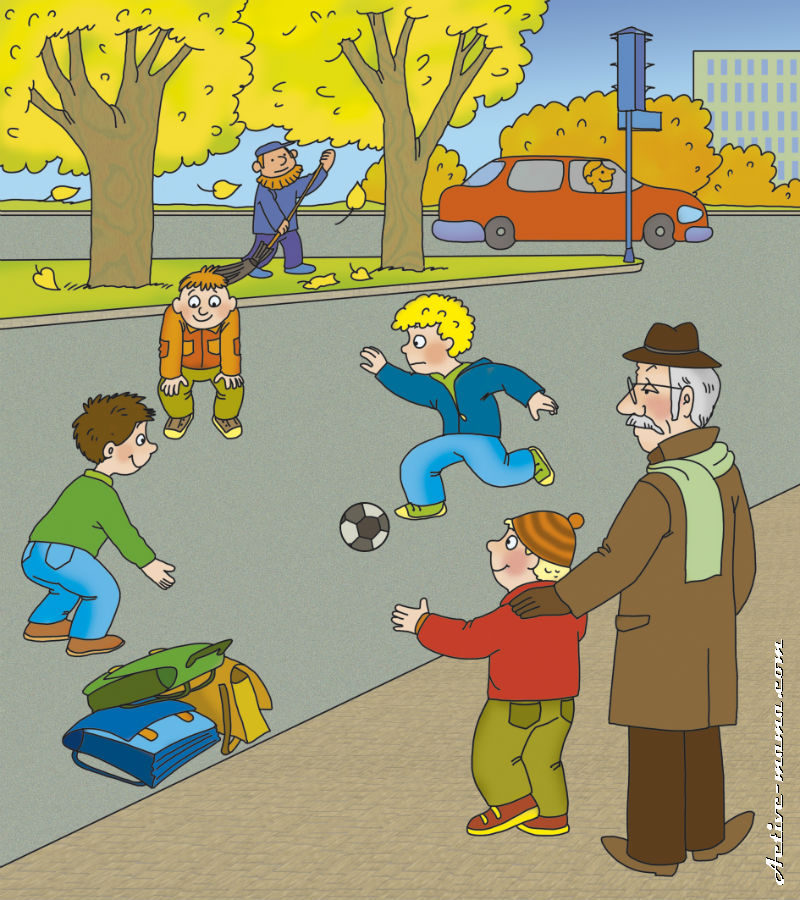 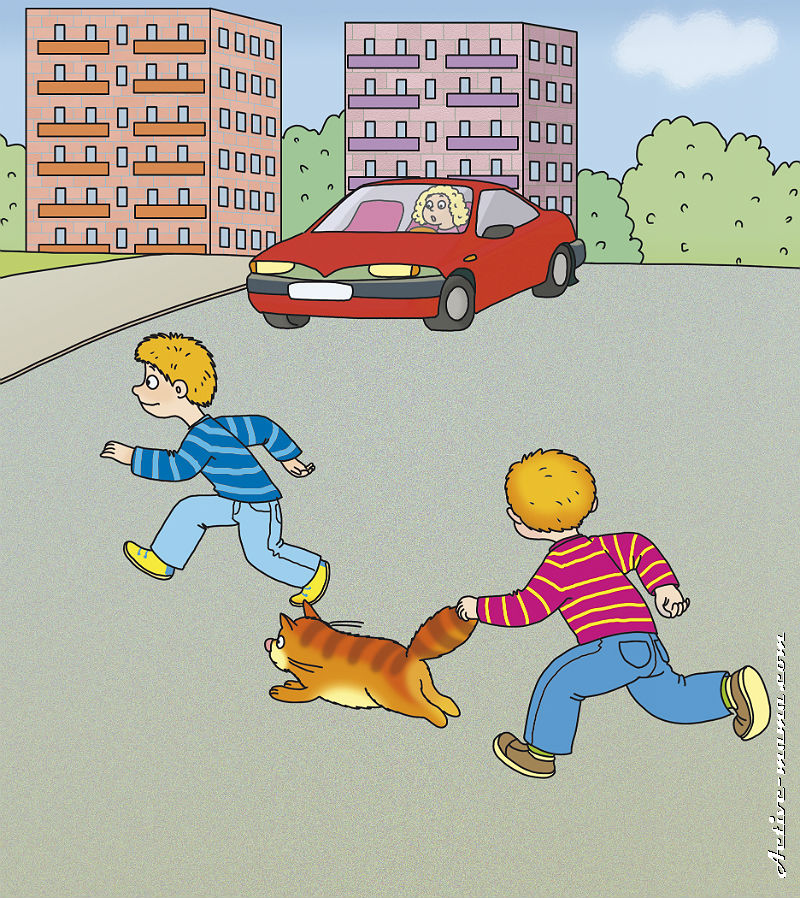 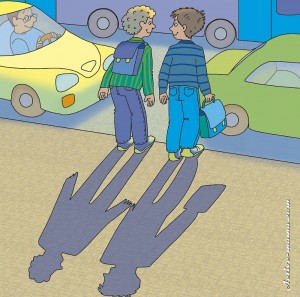 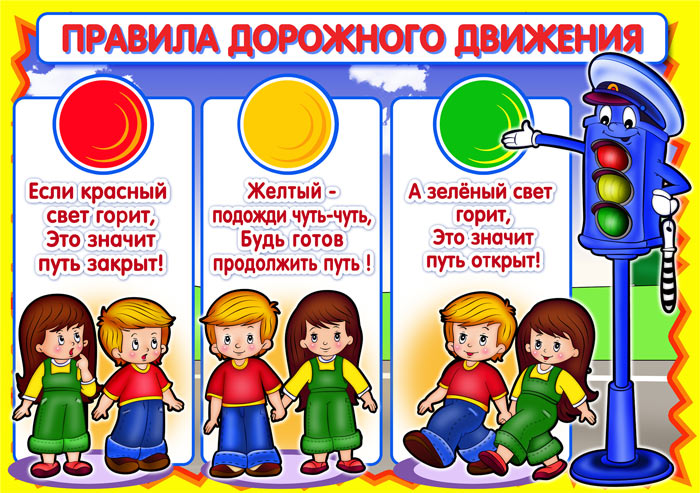 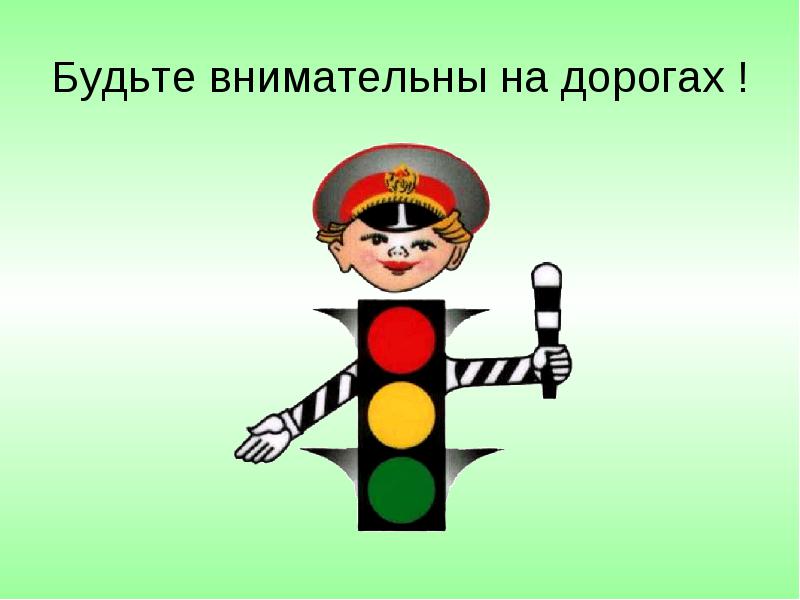 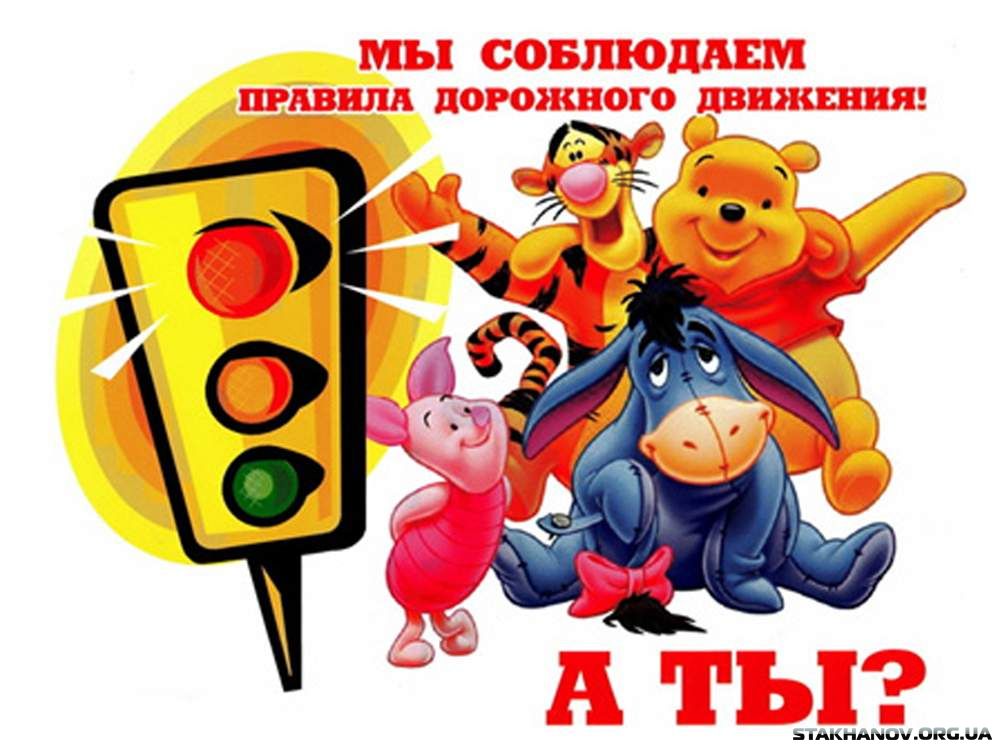